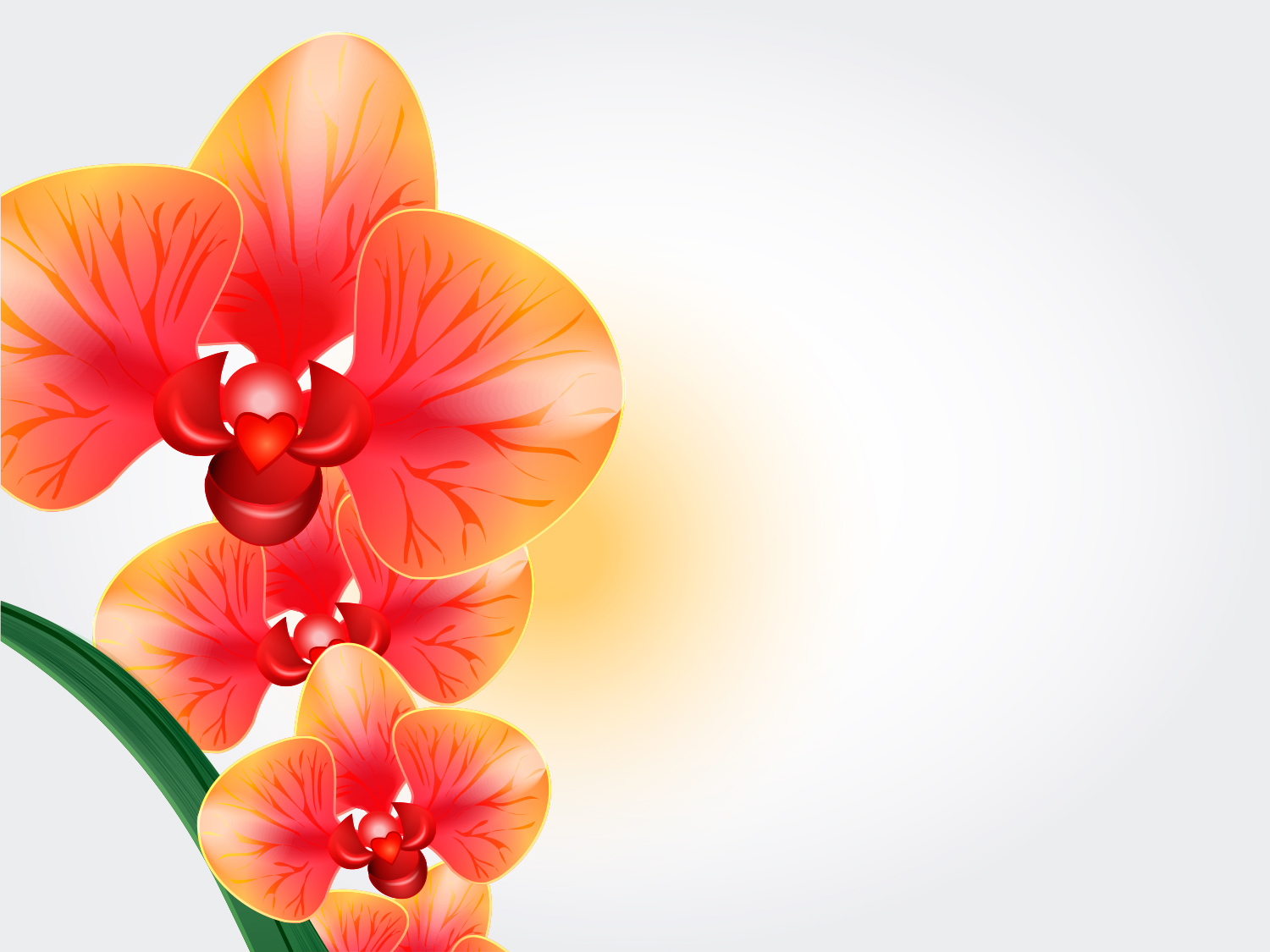 «Взаимодействие  специалистов  сопровождения, педагогов, родителей в новых стандартах образования  для  детей  с ОВЗ, как условие их успешной коррекции»
Если каждый из нас сумеет сделать счастливым другого человека – хотя бы одного, на Земле все будут счастливы.Ю.Никулин
Недельный учебный план для II - III классов общеобразовательных организаций (начальное общее образование) в рамках реализации ФГОС для обучающихся с умственной отсталостью (интеллектуальными нарушениями Вариант 1)
Недельный учебный план для  I, III класса общеобразовательных организаций (начальное общее образование) в рамках реализации ФГОС для обучающихся с умственной отсталостью (интеллектуальными нарушениями Вариант 2)
Учитель
начальных 
классов
(кл. рук.)
Социальный педагог
Педагог-
психолог
Родители
Администрация
Учителя 
предметники
Логопед
Специалисты сопровождения
Психолого-педагогическое сопровождение ребенка с ограниченными возможностями здоровья (ОВЗ) можно рассматривать как комплексную технологию психолого-педагогической поддержки и помощи ребёнку и родителям в решении задач развития, обучения, воспитания, социализации со стороны специалистов разного профиля, действующих координированно.
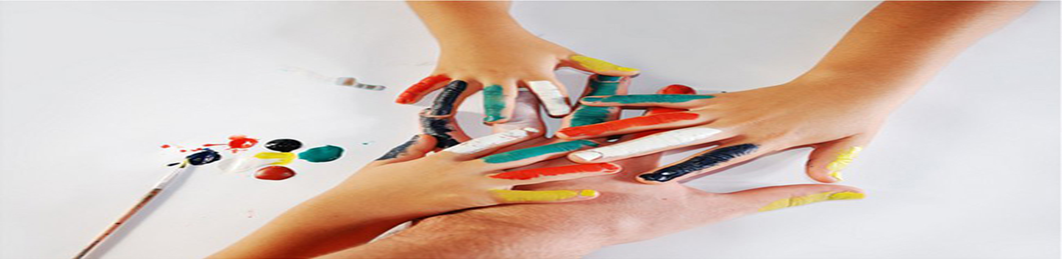 Основная задача сопровождения
Создание системы непрерывного, комплексного, индивидуализированного психолого-педагогического сопровождения  обучения детей с ОВЗ
Педагог - психолог
организует взаимодействие всех специалистов;• разрабатывает коррекционные программы;• проводит психопрофилактическую и психодиагностическую работу с детьми;• организует специальную коррекционную работу; 
 повышает уровень психологической компетентности педагога;• проводит консультативную работу с родителями.
Учитель - логопед
• диагностирует уровень импрессивной и экспрессивной речи;
• составляет индивидуальные планы развития;
• проводит индивидуальные и групповые занятия (постановка правильного речевого дыхания, коррекция звуков, их автоматизация, дифференциация и введение в самостоятельную речь);
• консультирует педагога и родителей о применении логопедических методов и технологий коррекционно-развивающей работы.
Учитель физической культуры
проводит занятия по адаптивной, лечебной и физической культуре, а также ритмике;
осуществляет укрепление здоровья детей;
совершенствует психомоторные способности учащихся;
проводит оздоровительные мероприятия.
Учитель изобразительного искусства
развивает мелкую моторику пальцев и кистей рук.
Учитель музыки
формирует правильное речевое и певческое дыхание, изменение темпа, силы и высоты голоса;
развивает  слуховое и фонематическое восприятие, музыкальный слух;
развивает основные компоненты звуковой культуры речи: интонацию, ритмико-мелодичную сторону;
обогащает музыкальные впечатления детей посредством различных музыкальных произведений;
обогащает словарь детей с ОВЗ по лексическим темам;
развивает навыки прослушивания музыки, пения, музыкально-ритмические движения.
Учитель начальных классов(классный руководитель)
учит и организует совместную  с учителем и самостоятельную деятельность детей;
 воспитывает культурно-гигиенические навыки, развивает тонкую и общую моторику;
 организует работу с детьми по заданиям с учетом рекомендаций специалистов (педагога-психолога, учителя-логопеда);
 применяет здоровьесберегающих технологии, создает благоприятный микроклимат на уроках;
 консультирует родителей о формировании культурно-гигиенических навыков, об индивидуальных особенностях ребенка, об уровне развития мелкой моторики.